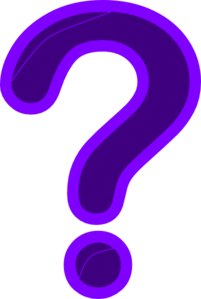 Βρες τι έγινε…
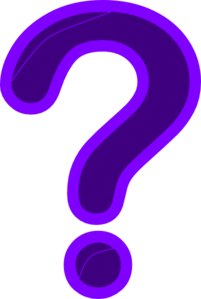 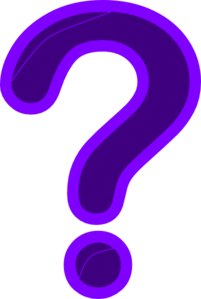 Έναρξη
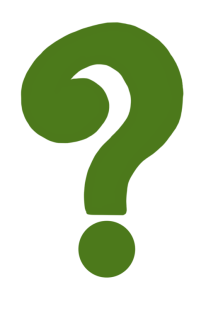 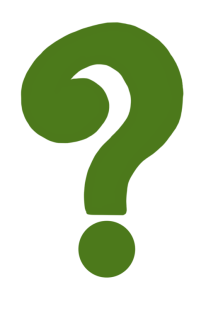 Ιστορία
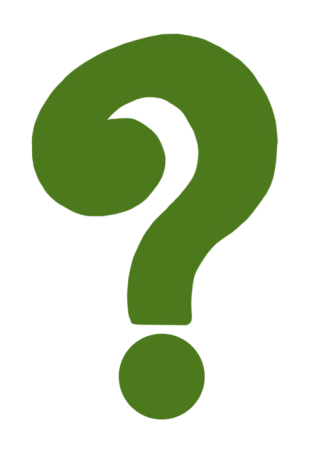 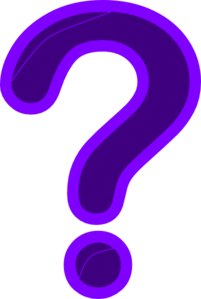 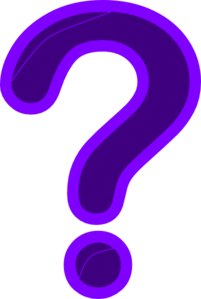 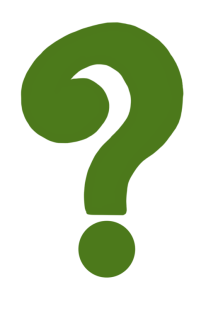 Ο μικρός Γιώργος έφτασε πριν λίγες ώρες στο σπίτι 
του θείου του για να περάσει το Σαββατοκύριακο.
Ο θείος του παντρεύτηκε πρόσφατα  και αυτές
τις μέρες θα έχει την ευκαιρία να γνωρίσει καλύτερα 
την καινούρια του θεία. Δεν ξέρει πολλά για εκείνη. 
Μόνο ότι έχει έρθει από πολύ μακριά…

Είναι μεσημέρι και όλοι ξεκουράζονται στα 
δωμάτιά τους, εκτός απ’ το Γιώργο…
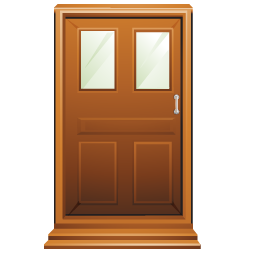 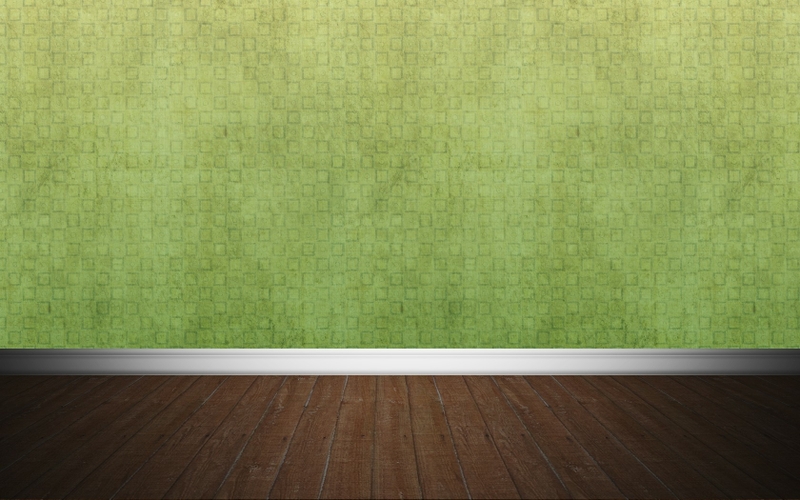 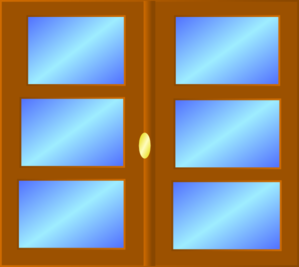 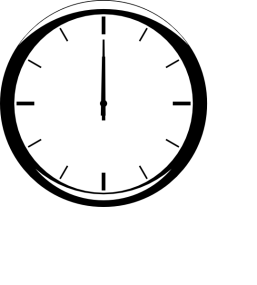 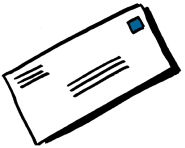 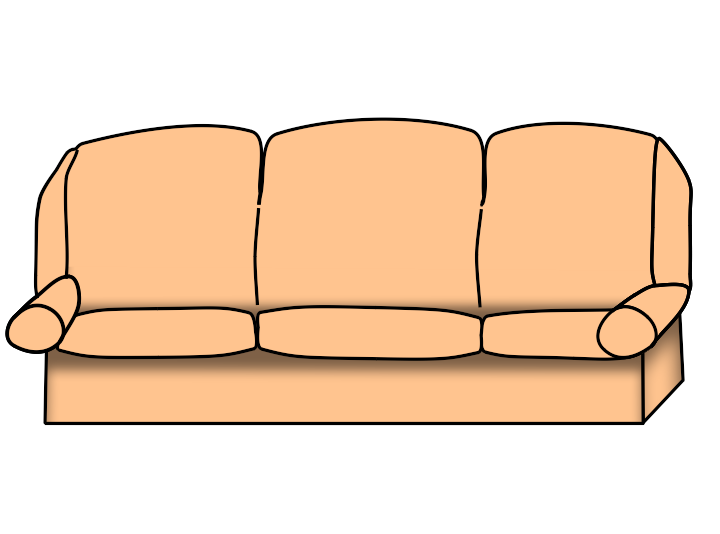 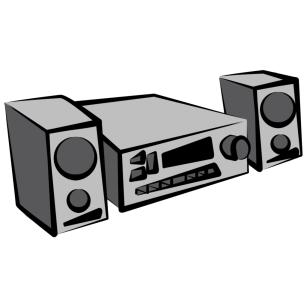 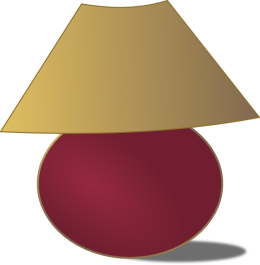 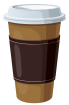 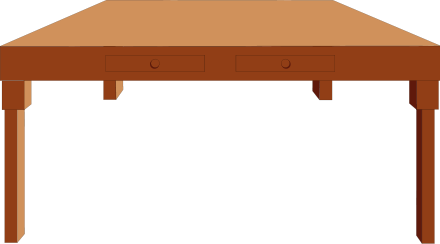 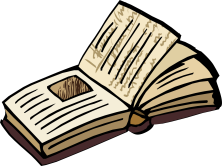 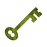 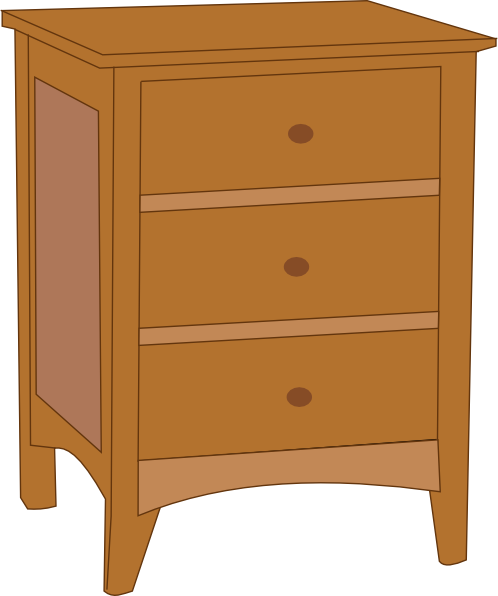 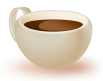 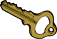 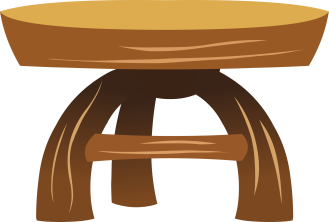 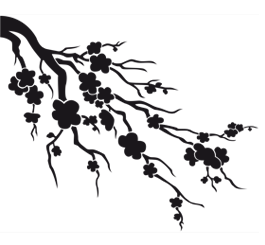 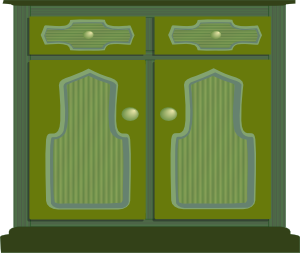 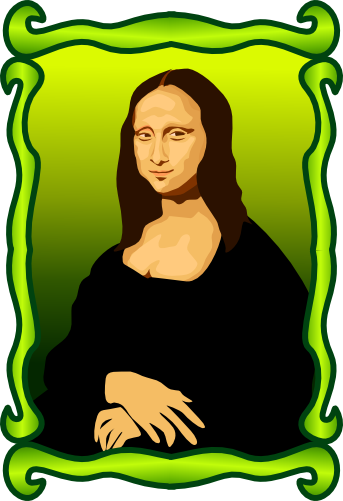 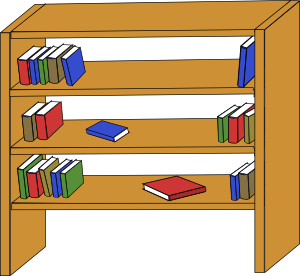 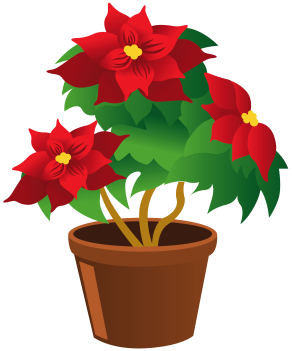 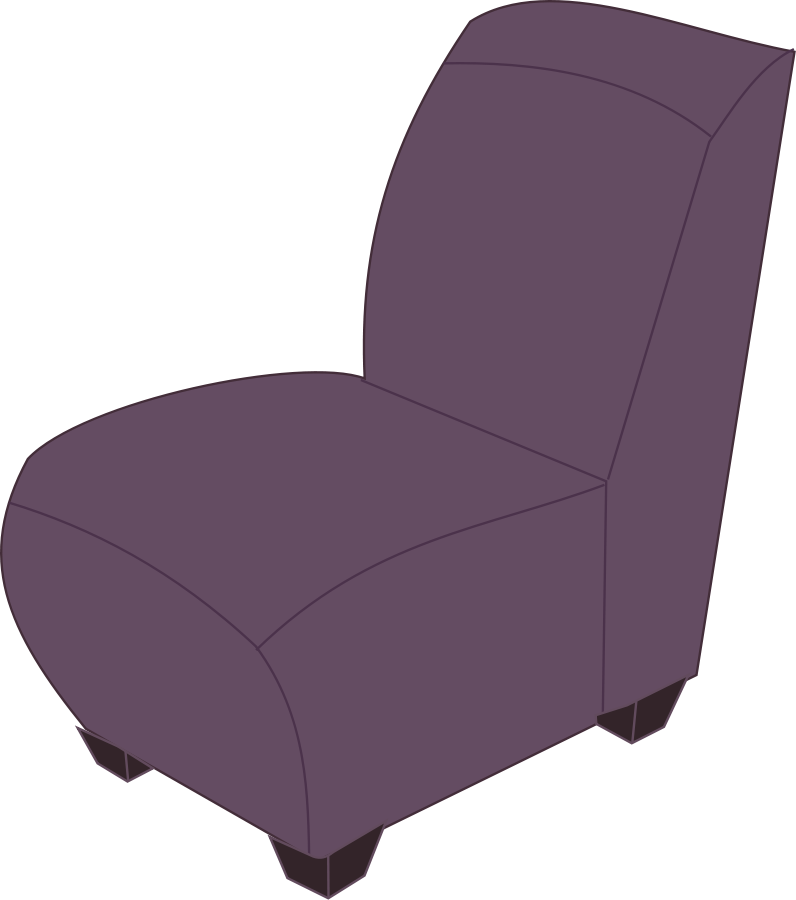 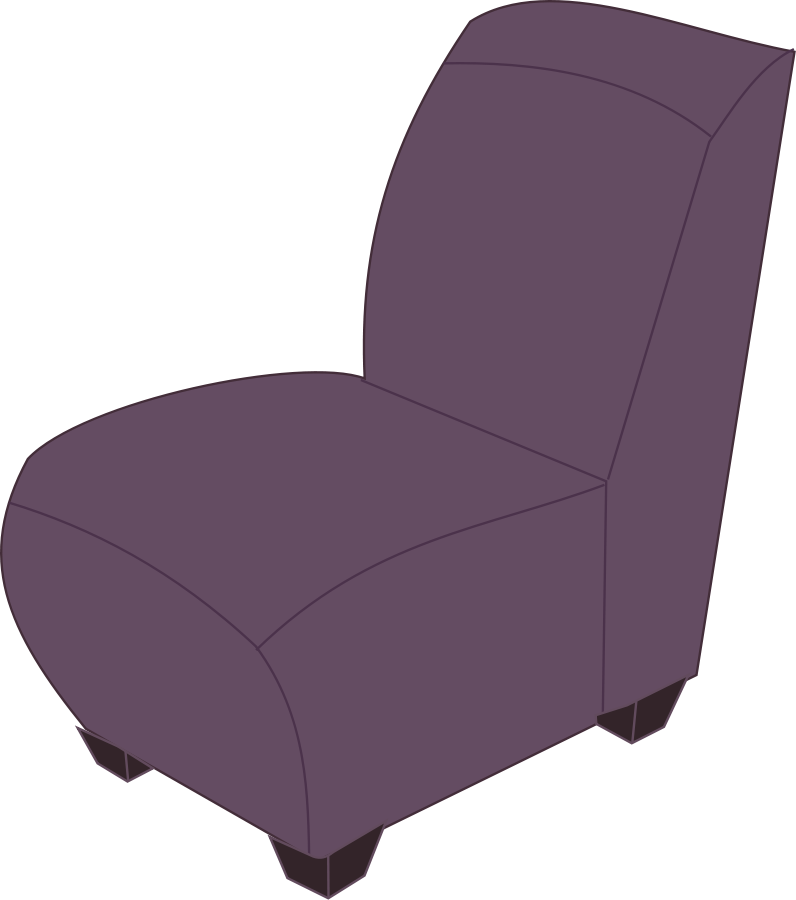 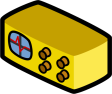 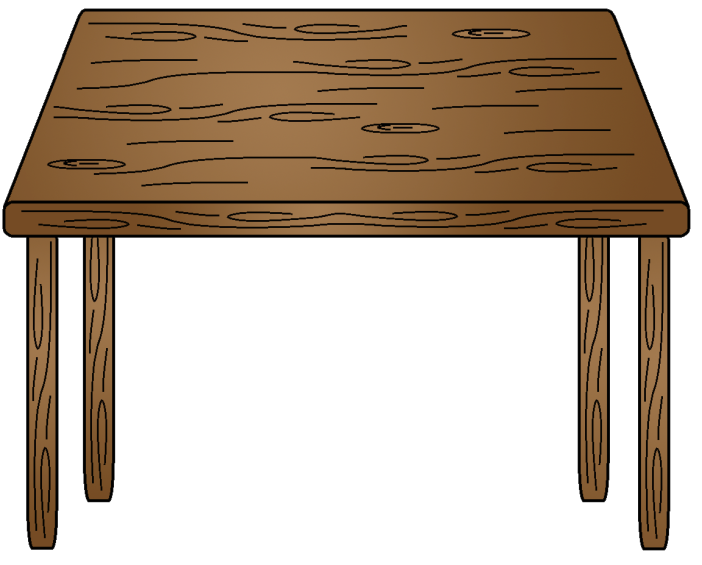 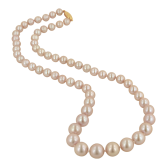 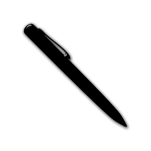 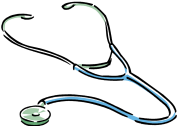 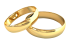 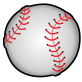 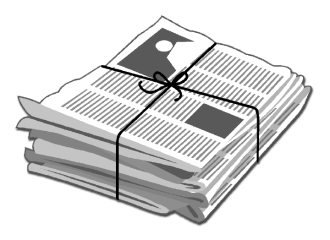 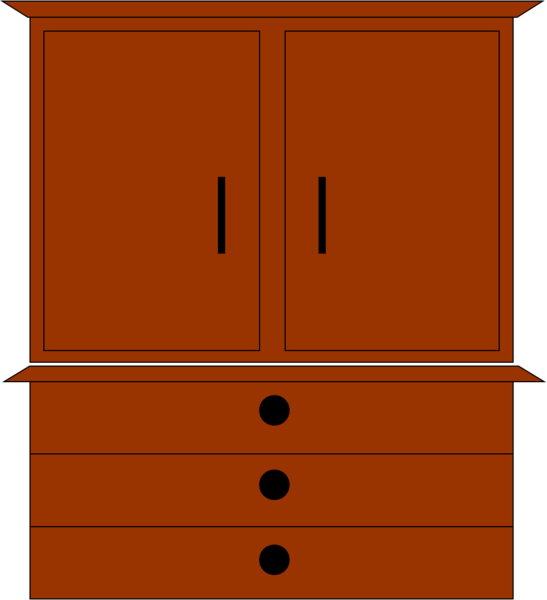 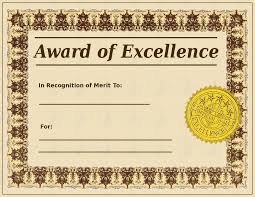 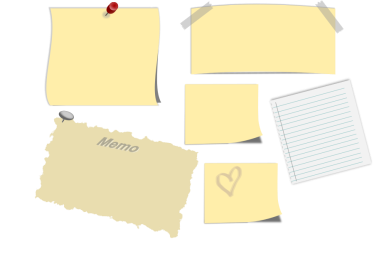 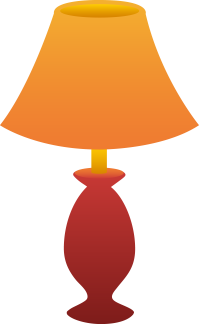 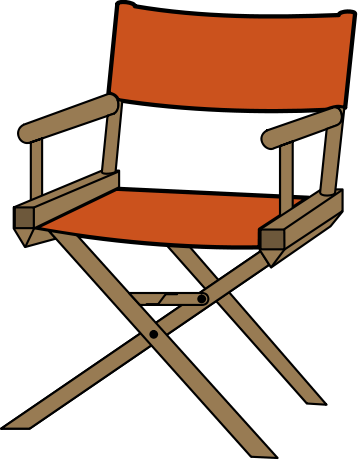 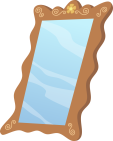 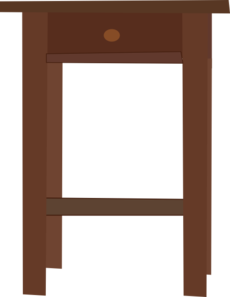 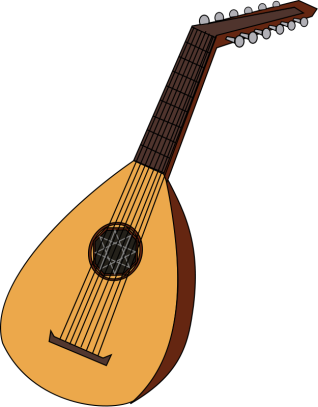 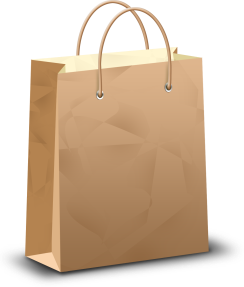 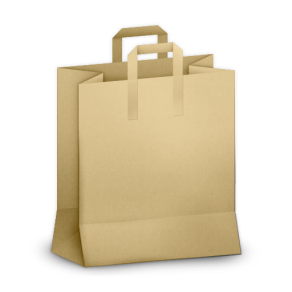 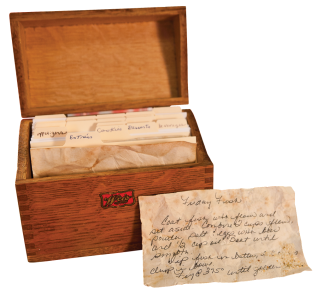 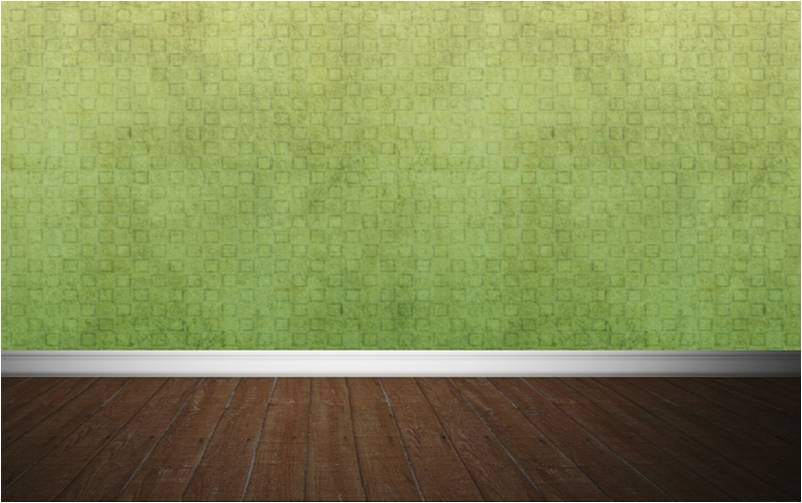 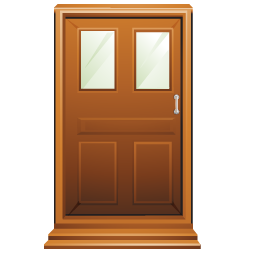 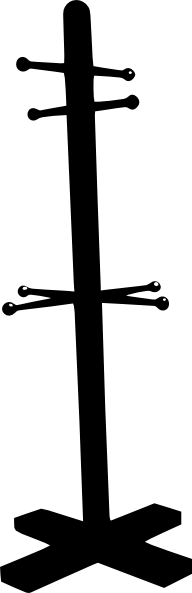 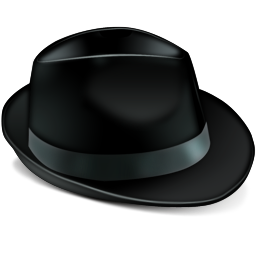 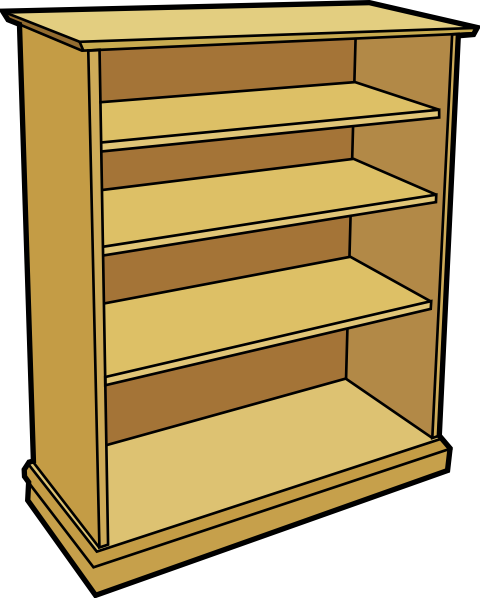 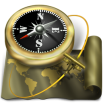 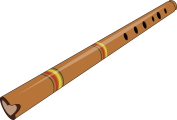 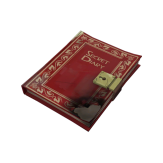 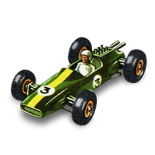 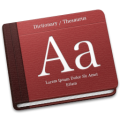 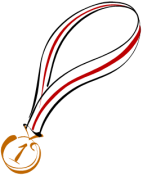 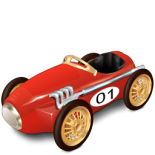 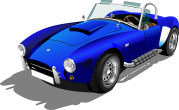 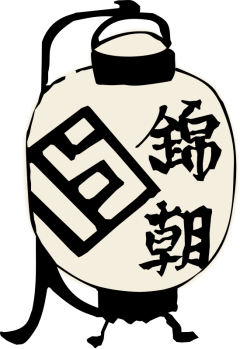 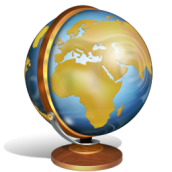 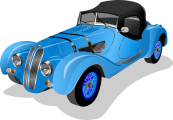 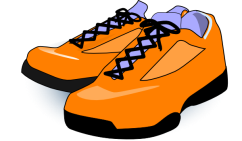 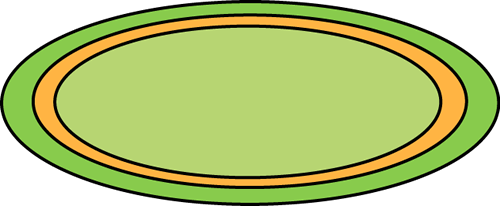 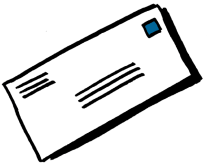 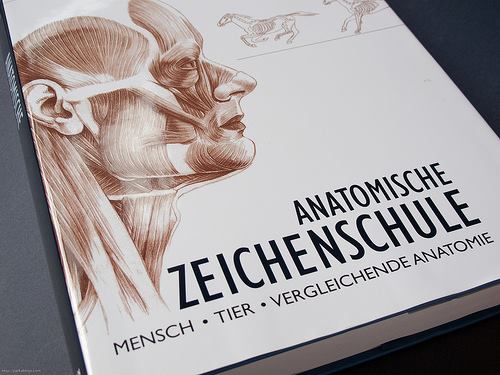 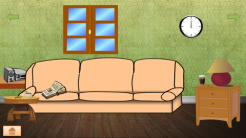 «Φαίνεται πολύ παλιό! Τι να ανοίγει;»
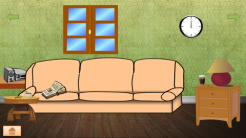 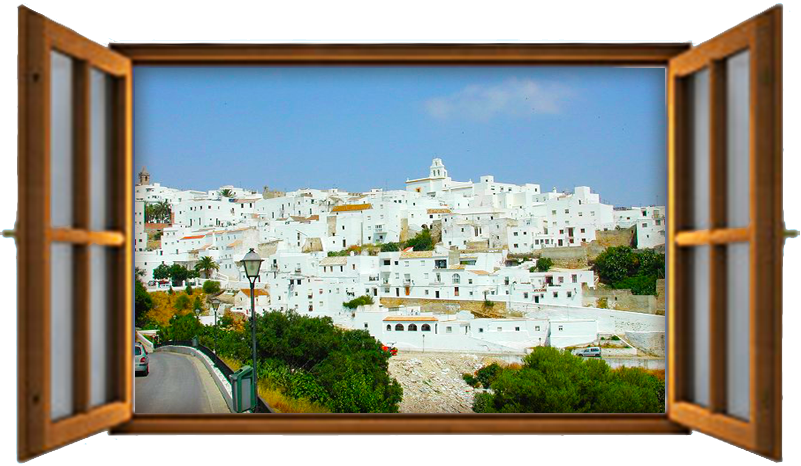 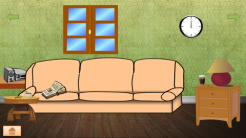 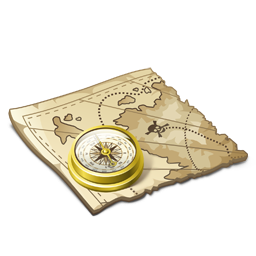 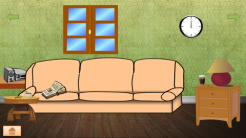 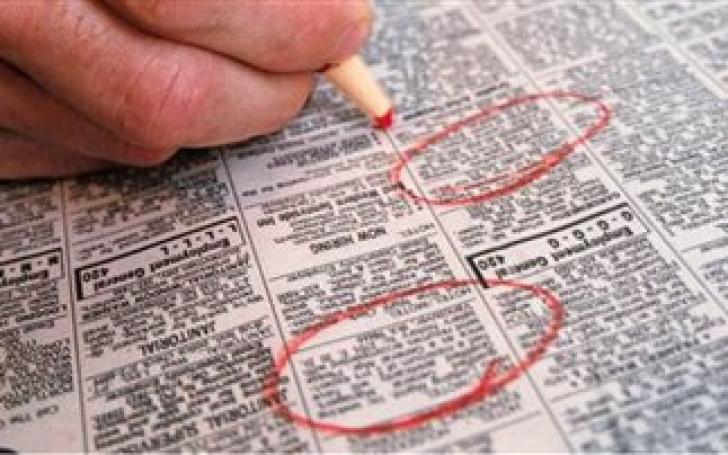 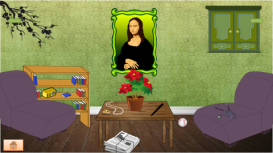 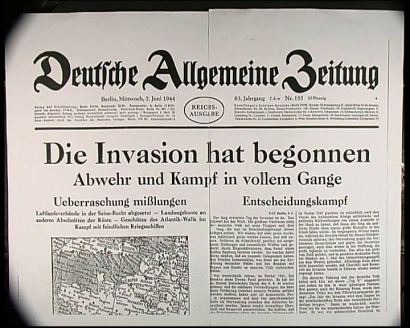 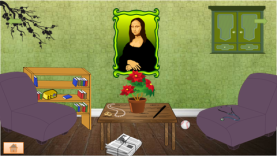 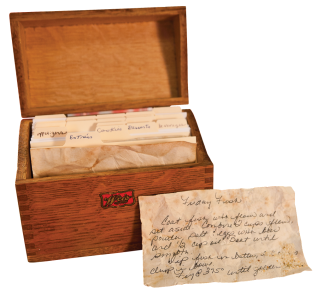 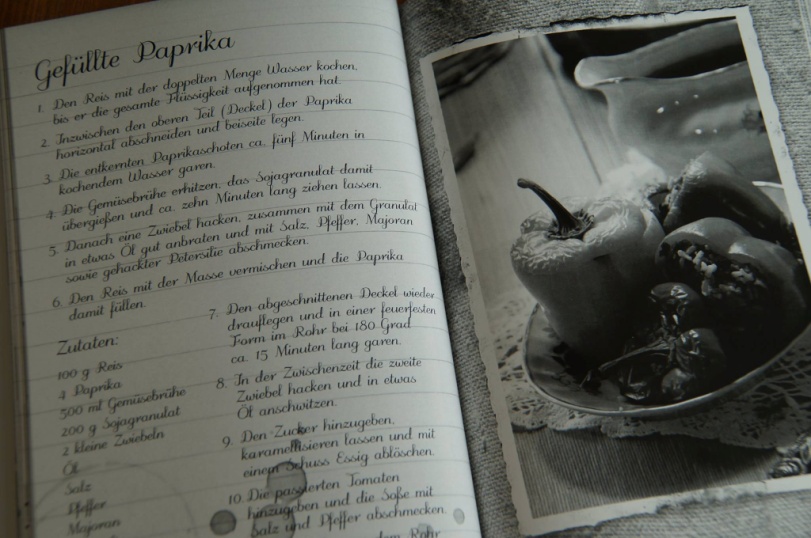 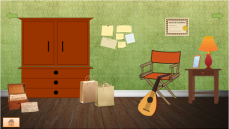 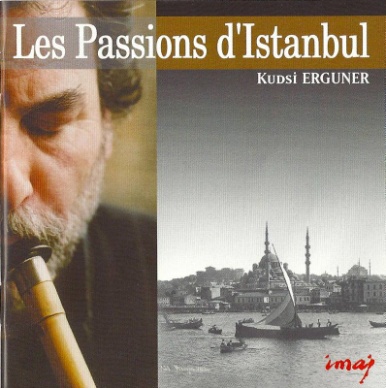 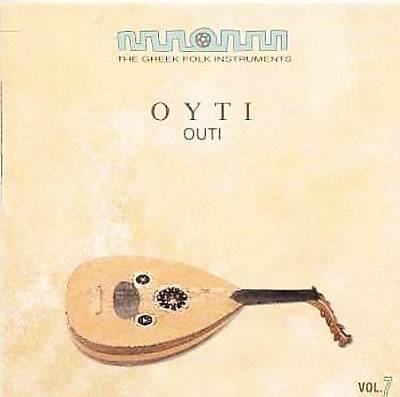 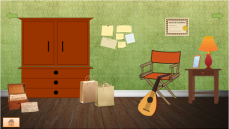 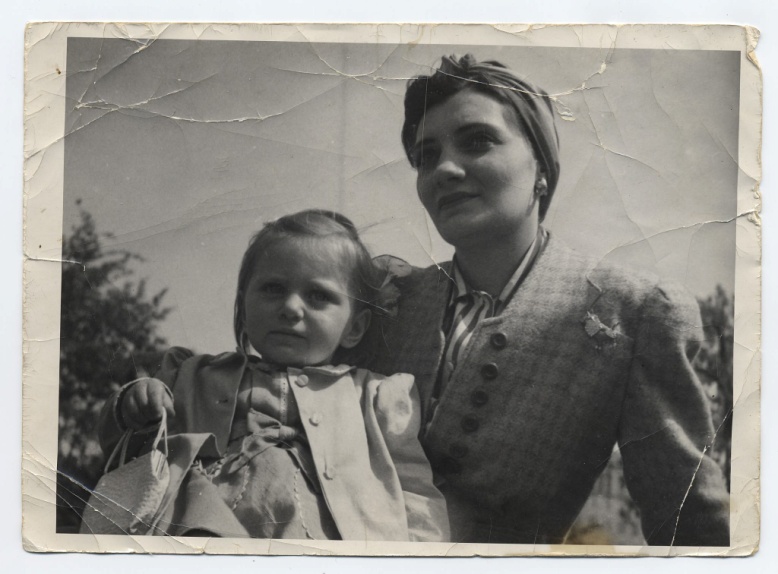 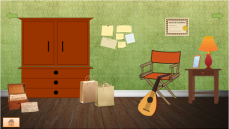 Σούπερ μάρκετ
Νοσοκομείο
Εφορία
Χρήστος
CD
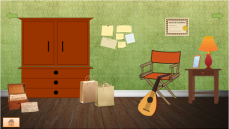 «Πιστοποιητικό αριστείας»
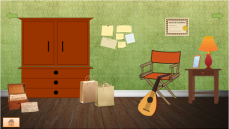 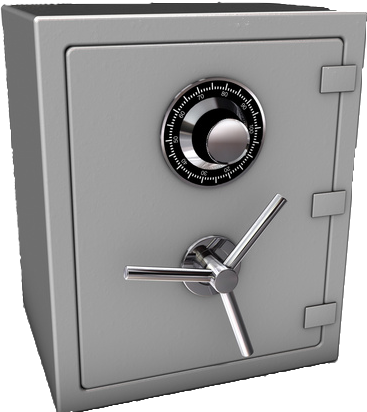 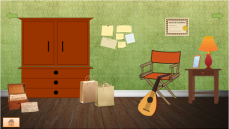 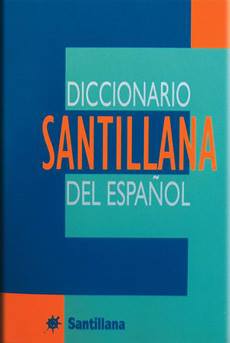 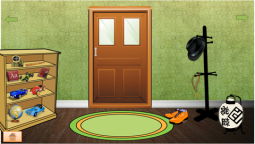 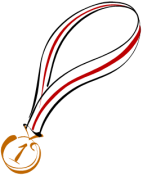 XXV

 OLYMPIADA

BARCELONA 

1 9 9 2
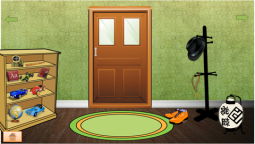 «Σήμερα μετακομίσαμε. Μου αρέσει το καινούργιο μας σπίτι. Είναι μεγαλύτερο και πιο φωτεινό. Βέβαια δεν είναι τόσο ήσυχο όσο το παλιό. Δίπλα ακριβώς είναι ένα πολύ μεγάλο εργοστάσιο. Το σχολείο μου όμως είναι πολύ κοντά από εδώ. Ανυπομονώ να πάω αύριο».
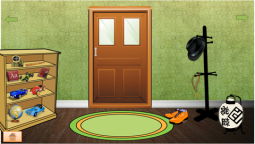 «Ξέρεις ότι δεν θα σου έκανα ποτέ κακό. Τουλάχιστον άφησέ να σου εξηγήσω. Συγνώμη…

 Νίκη»
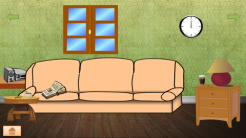 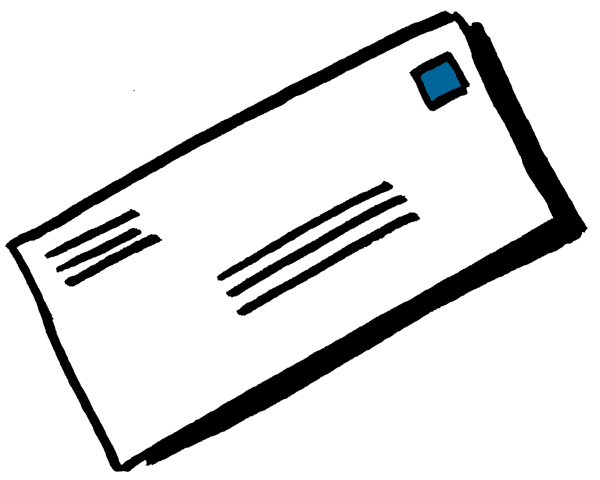 «Γερμανία 1980»
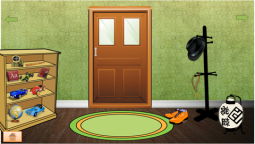